Diseases of Respiratory System(Class-5)
(Bronchitis )
Dr. Ranveer  Kumar SinhaAssistant Professor cum Junior Scientist
E-mail: ranveervet@rediffmail.com
Department of Veterinary  Medicine Bihar Veterinary College, Patna – 800 014(BASU, Patna)
Acute Bronchitis
Def.: 
    Acute inflammation of the bronchi and bronchioles that may extend to lung tissues. It is characterized by paroxysmal exudative cough.
Etiology:
Predisposing factors:
1. Bacterial and viral infection. 
2. Exposure to allergens. 
3. Irritant smokes or gases. 
4. Sudden change of environment.
Secondary to: 1. Heart diseases. 2. Parasitism.
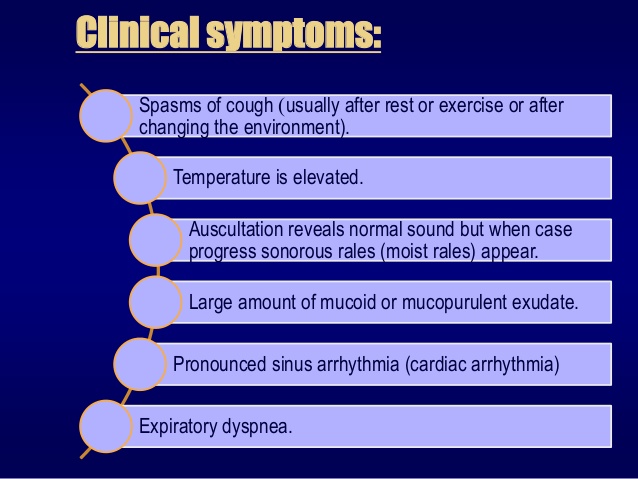 Diagnosis & Treatment
Diagnosis: 
• History 
• Symptoms 
• Bronchoscopy
Treatment: 
A- Hygienic treatment: • Rest • Warmness 
B- Medicated treatment: 
1. Expectorants - Expectorant containing Codeine 5 mg orally every 6-8 hours
Treatment
2. Medicated steam inhalation: 1. Cresol, creoline, thymol , Tr. Benzoin in boiling water.

3. Antibiotics

4. Oxygen therapy
 
5. Antihistaminics: Avil
Chronic Bronchitis
Definition: A condition of chronic or recurrent cough associated with mucus secretion in the bronchi and bronchioles which is not due to lung disease, the cough may occur in certain season.
Causes:
Chronic exposure to sulpher dioxide gas. 
Passive cigarette smoking cause the disease in pet dogs. 
Acute infectious tracheobronchitis is a predisposing factor for the disease. Bordetella bronchiseptica usually isolated from the bronchi of affected dogs. They can not produce the disease by themselves.
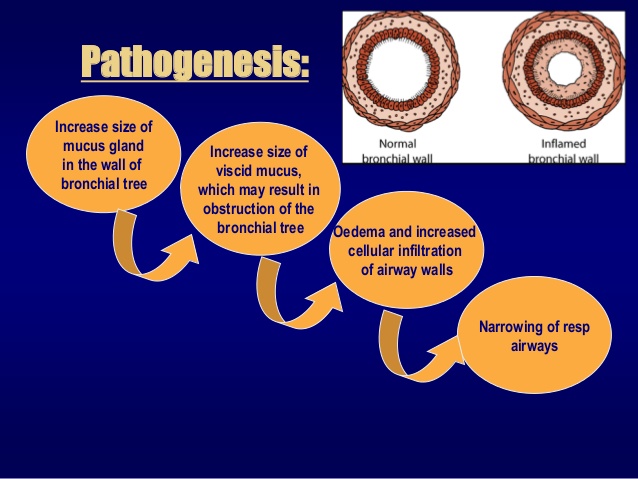 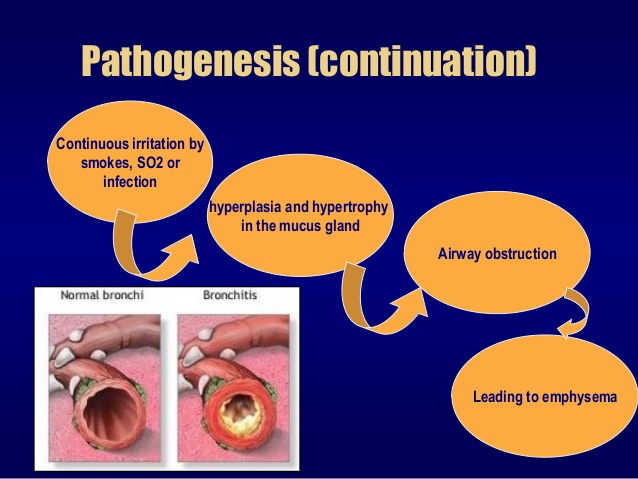 Symptoms
It is disease of adult dogs, less common to be seen in dogs less than 3-5 years. 
Chronic/persistent intractable cough 
The cough is unproductive, dry, harsh and hacking. It is easily induced by tracheal pressure, or exercise. 
The cough may occur as bouts of paroxysms. 
Temperature is normal. 
Lungs may have normal vesicular or inspiratory coarse crackles or polyphonic expiratory wheeze
The cough may be moist in the morning follows by retching.
Lethargy, fever and inappetance may indicate bacterial infection.
Diagnosis
History of causes

predisposing factors

history of previous continuous illness.
 
4. Symptoms 

5. Radiography.
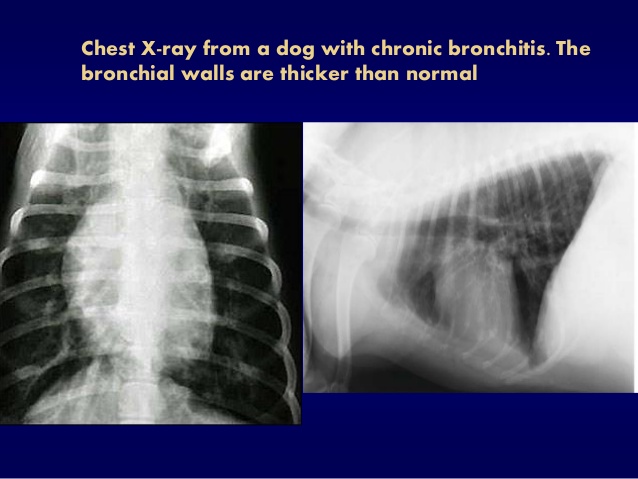 Treatment
The owner should maintain warm environment especially in winter season.
Minimize the irritating factors as much as you can for long time to regain the normal structure of the airway. 
The owner must be informed of the nature of the disease and the possible causes to avoid. 
 In cases of bacterial infections use: Antibiotics
Treatment
Liquefaction of mucus secretions
Aerosol therapy: By exposure to water vapor such as steam of hot shower in the bath room 2-3 times daily.
Expectants: Saline expectorant as sodium or potassium citrate, ammonium chloride or potassium iodide, they increase less viscid bronchial secretions.
Volatile oils: as turpentine, eucalyptus oil. 
Patent preparations may be effective
Treatment
Bronchodilator: there are 3 mains groups: β-adrenergic agonists: such as epinephrine, isoprotarenol, metaprotarenol and sulbutamole are not effective in pet animals. 
Xanthins: as thiophylline and its various salts e.g. aminophylline orally is the drug of choice. 
Anticholinergic drugs. e.g atropine sulphate.
Cough expectorant: orally during severe paroxysms otherwise mucus will be retained in bronchial tree. e.g codeine
Corticosteroid like prednisolone
THANKS YOU !